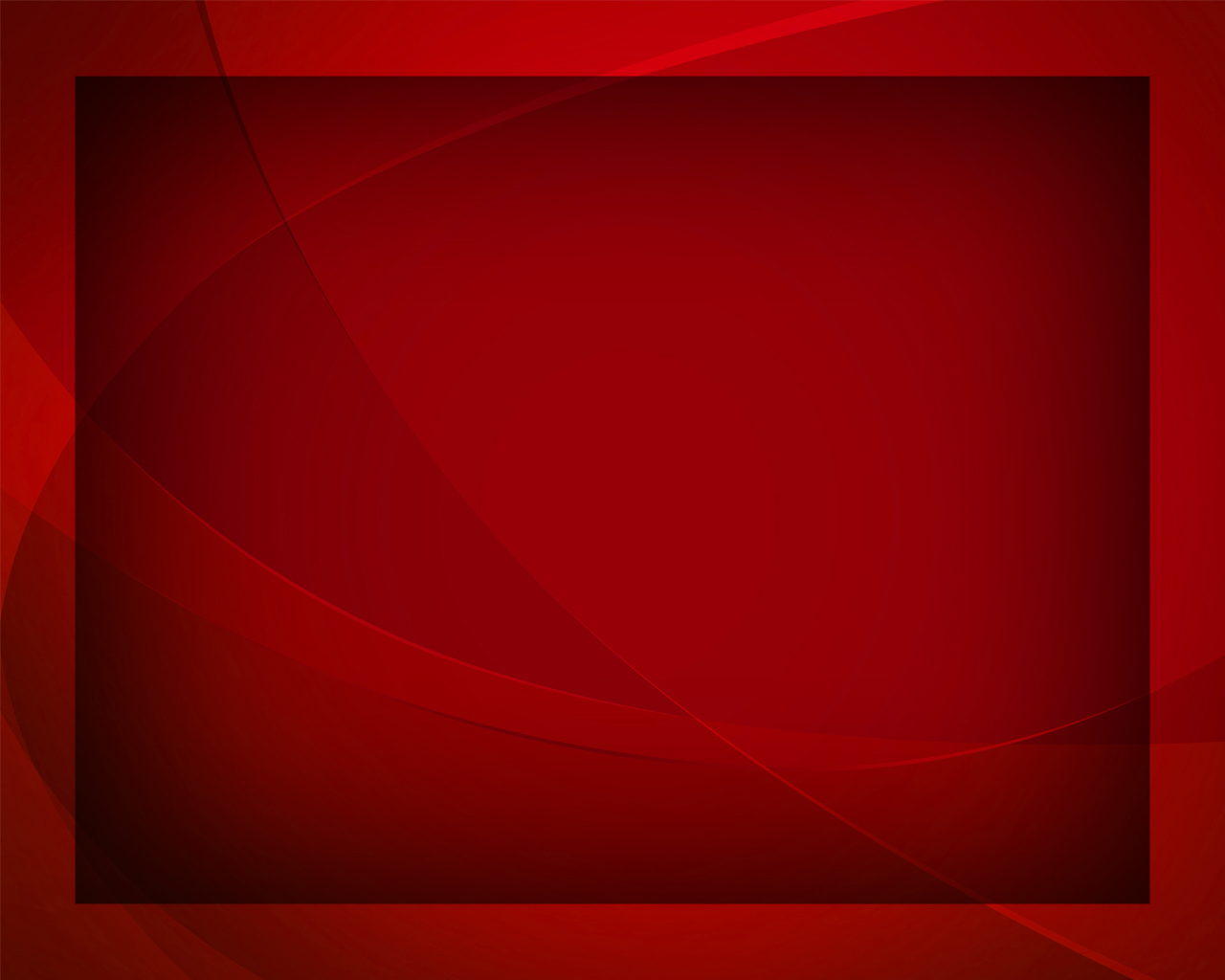 В чудный край, дивный край
Гимны надежды №219
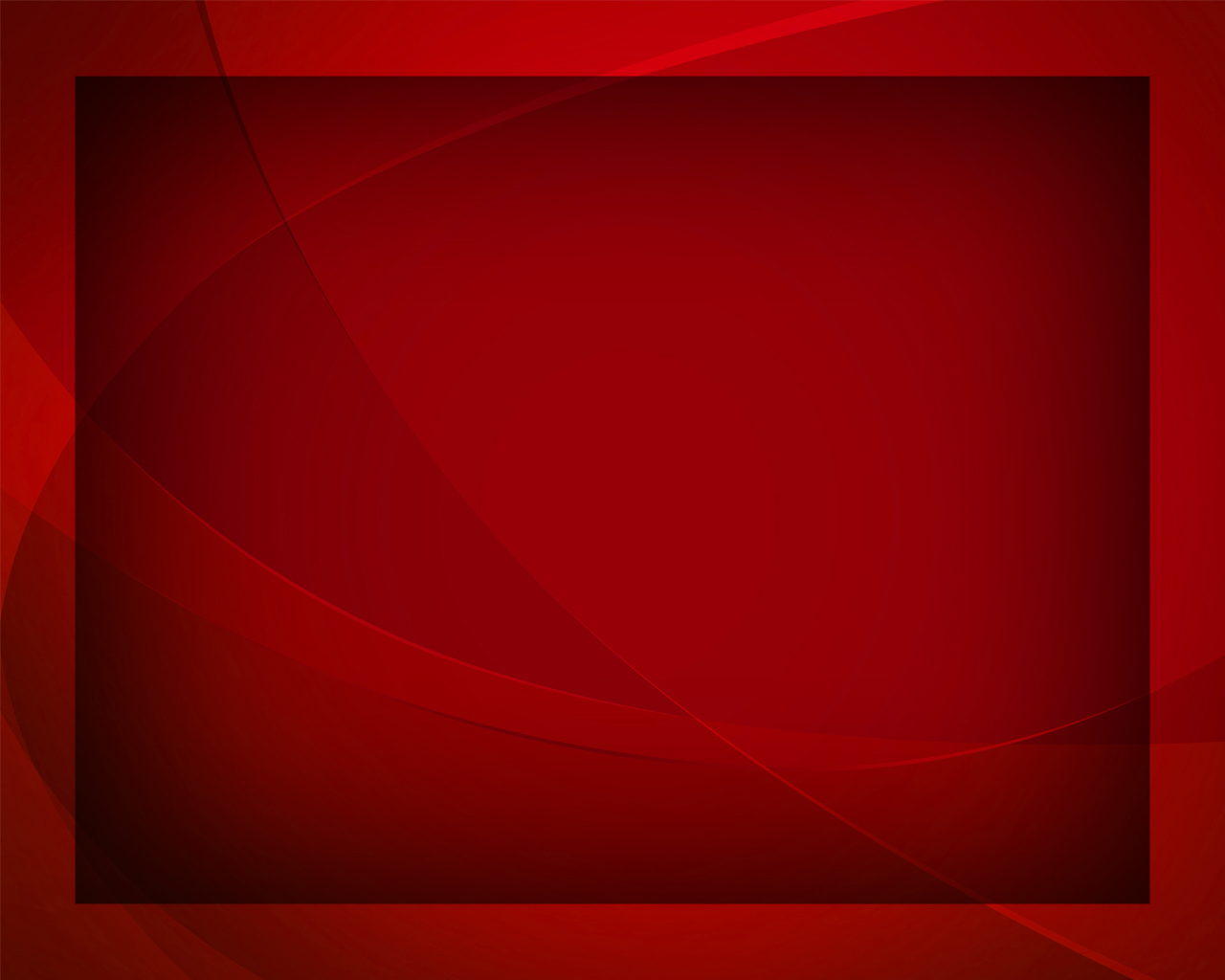 В чудный край, дивный край, 
Светлый и святой,
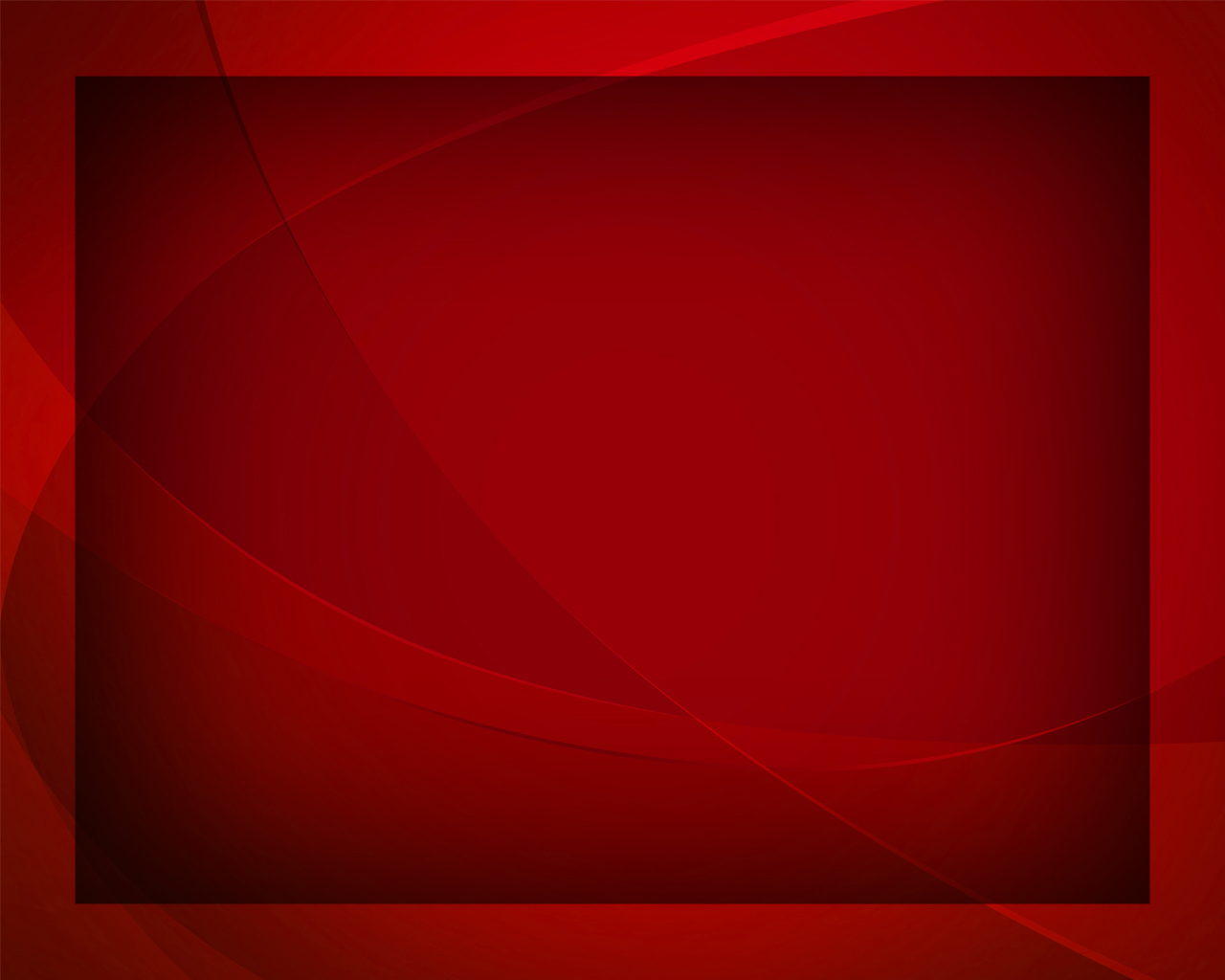 Всем сердцем 
я стремлюсь туда -
Там радость
 и покой.
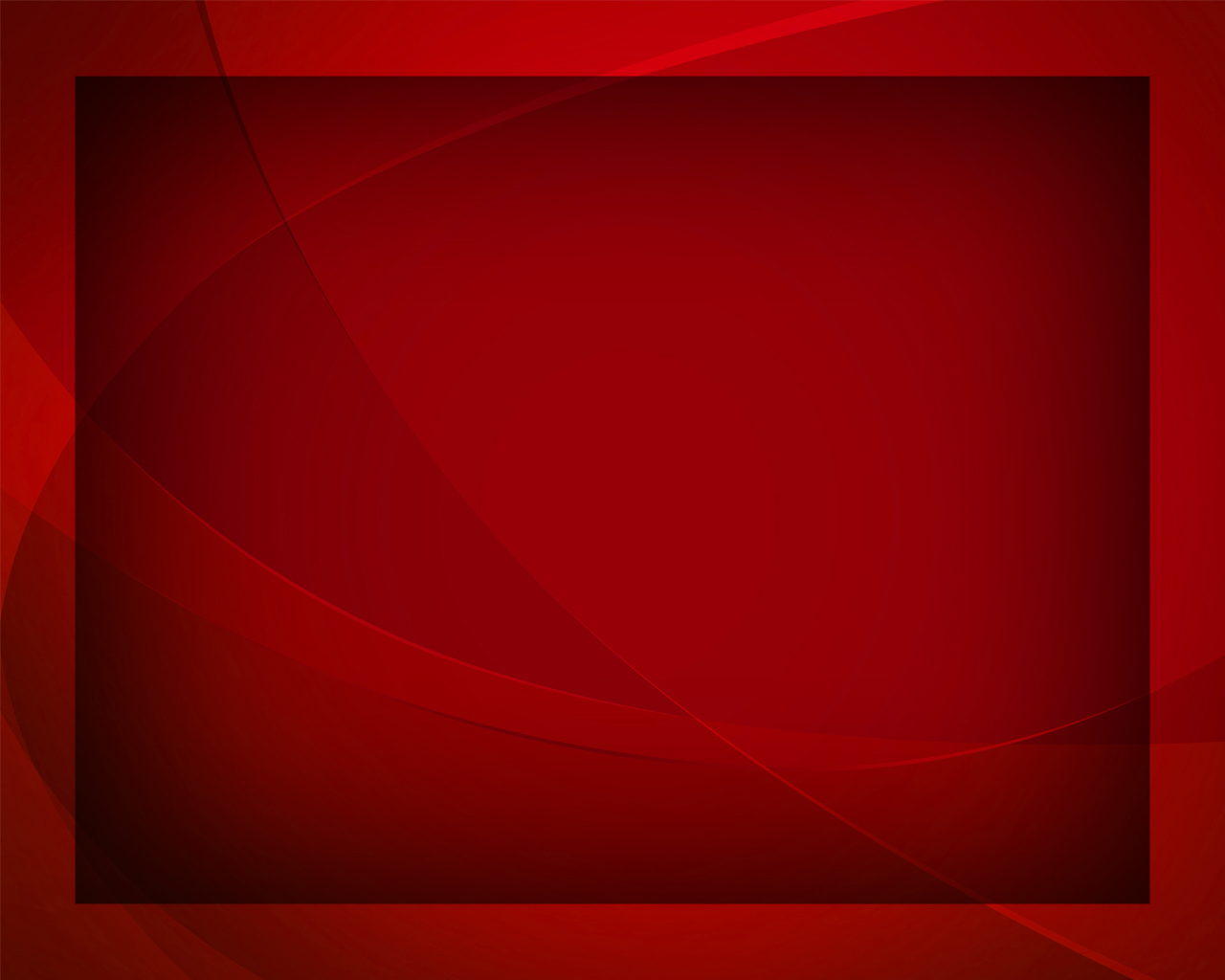 Здесь, на земле, отрады нет, -
Пришелец, странник я, -
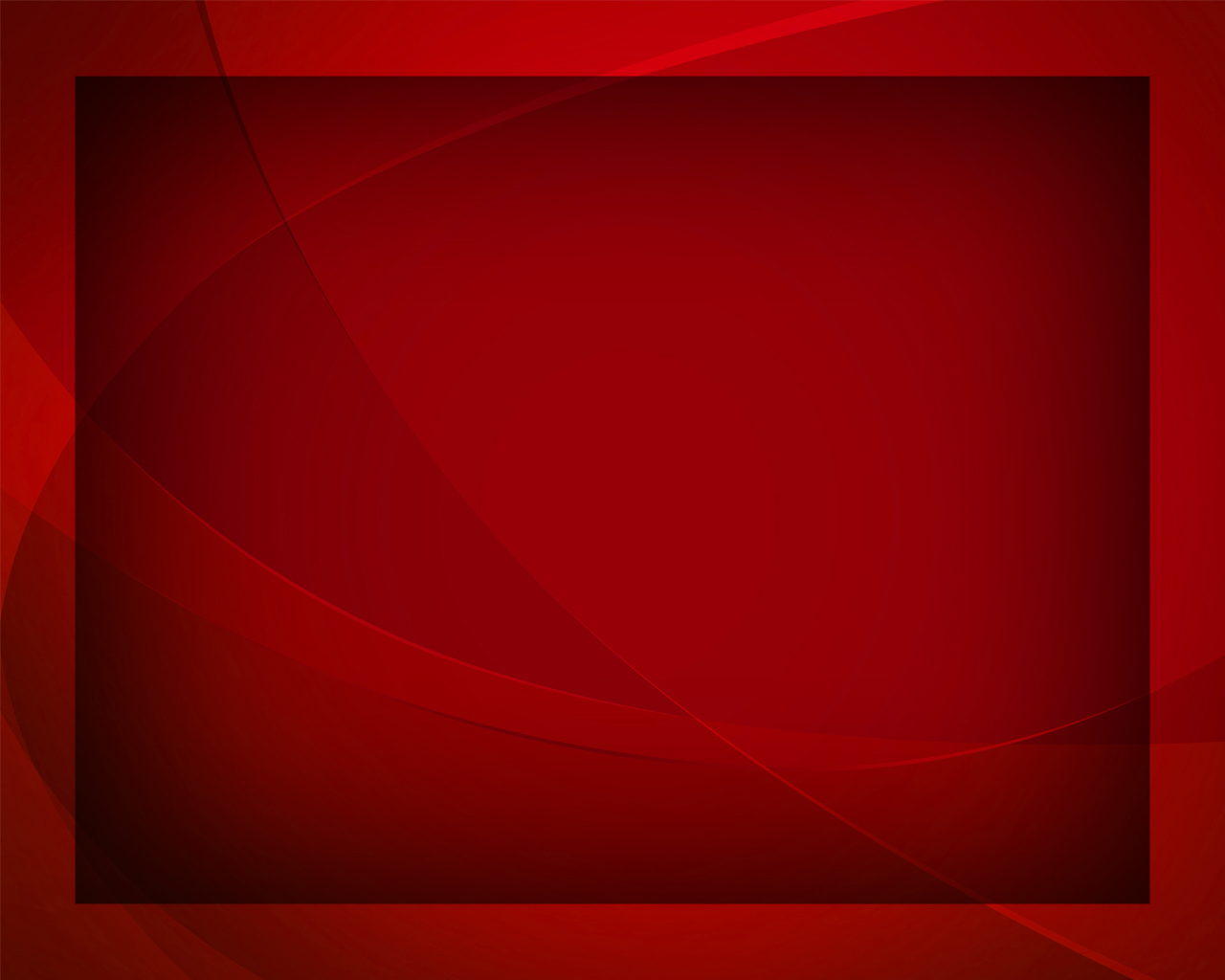 Но в той стране, где вечный свет, 
Там родина моя.
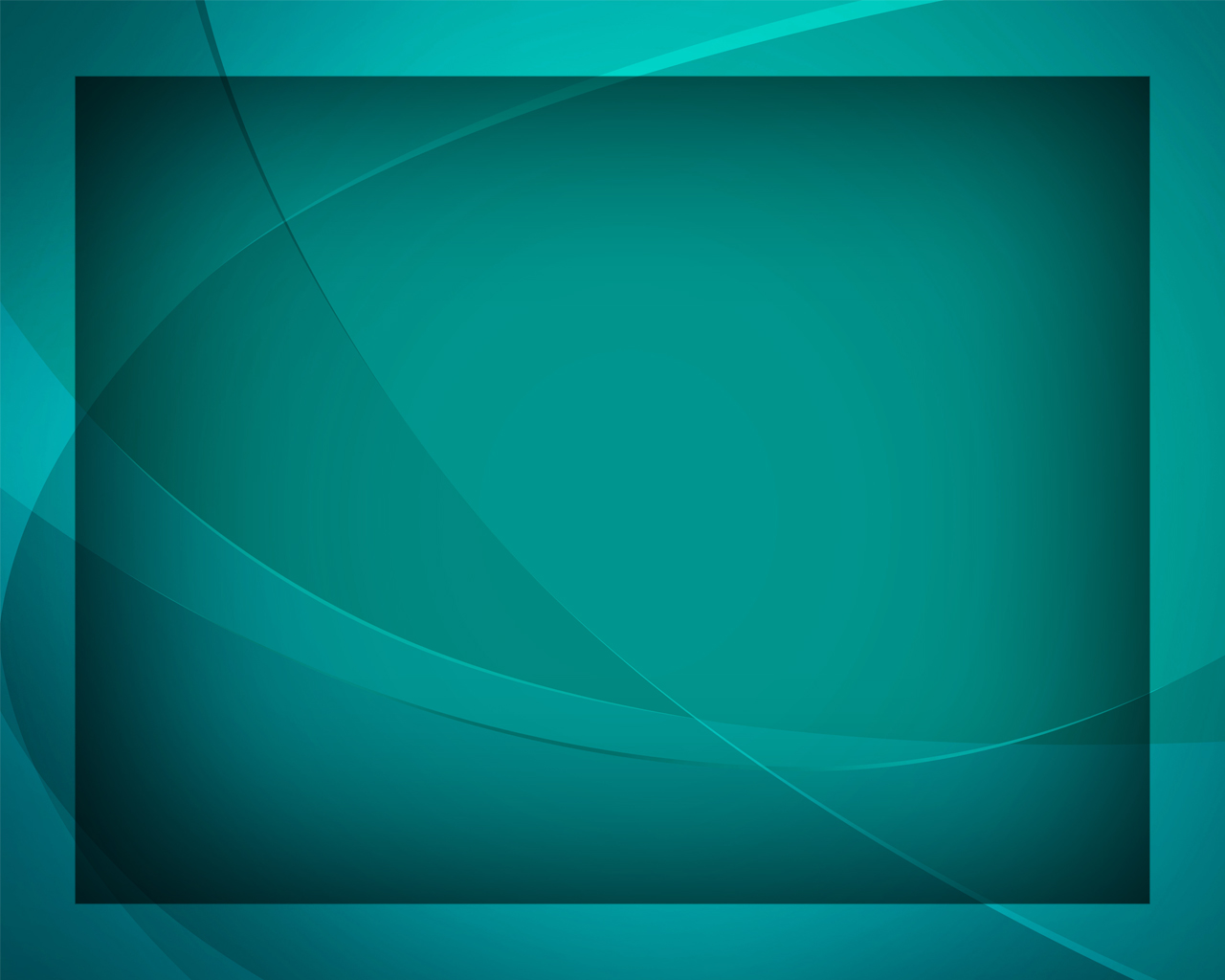 Близок день, близок день, 
Вечный день,
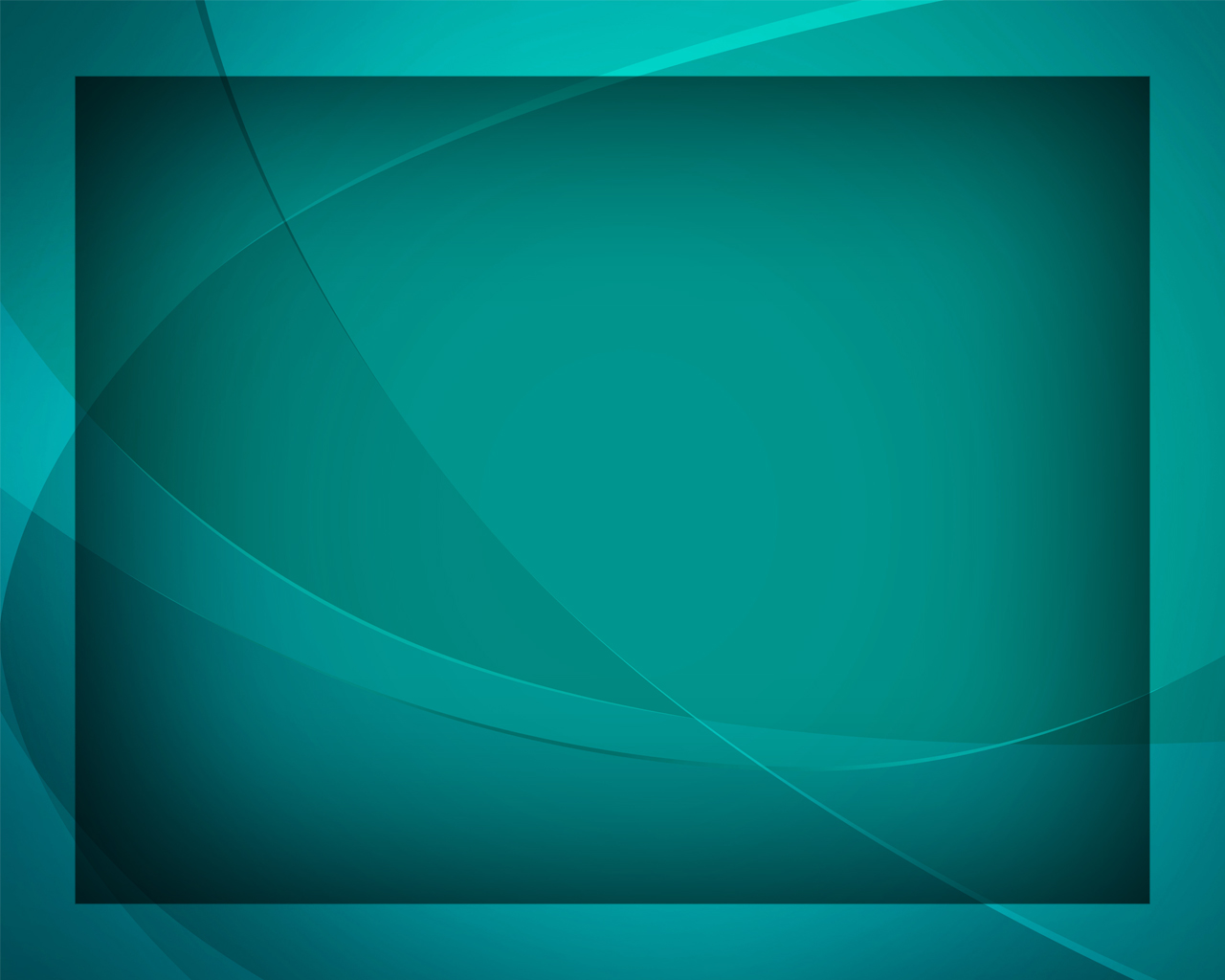 Когда исчезнут мрак и скорби тень, 
Окончится борьба.
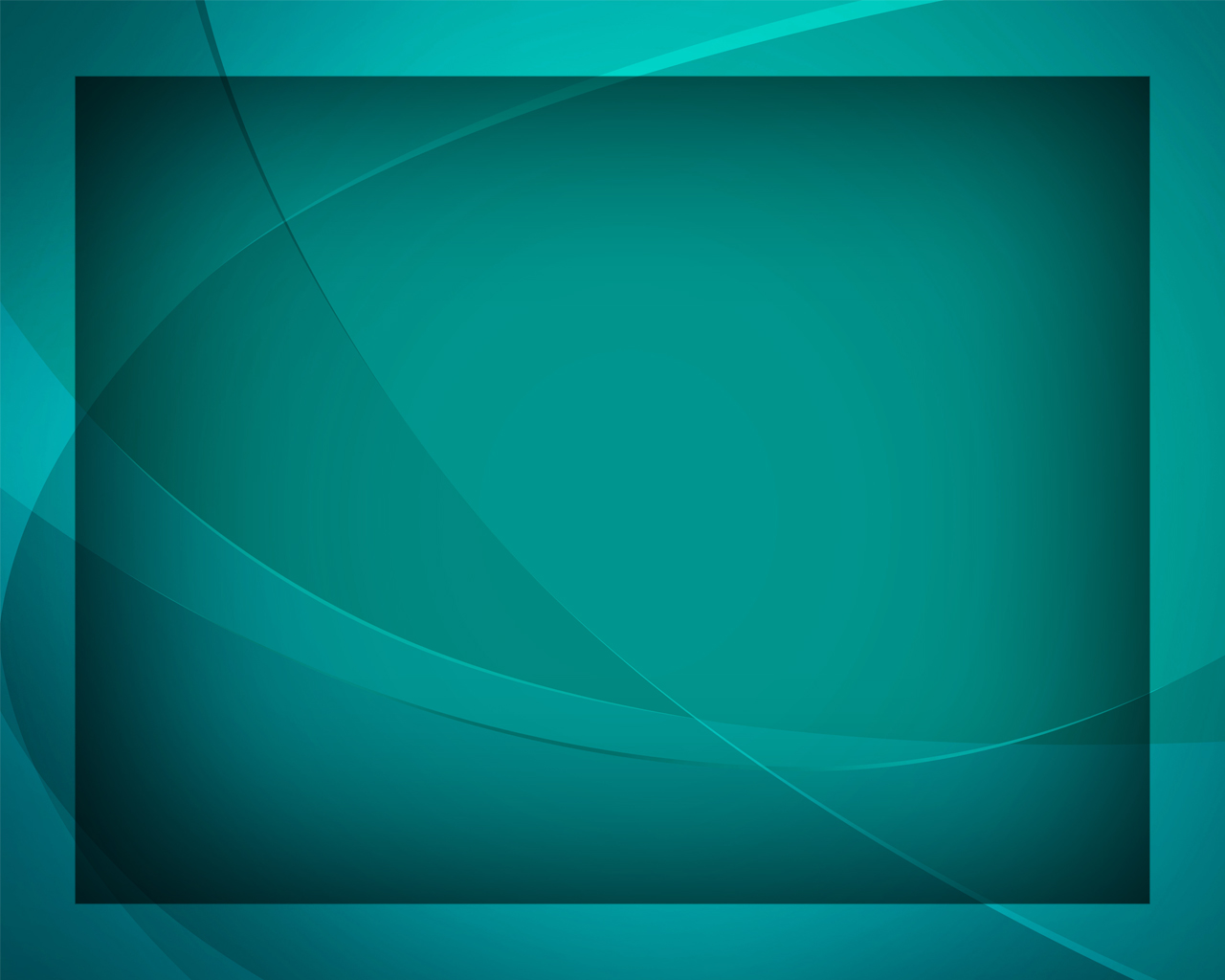 Постичь не может разум мой 
Всей славы 
в небесах.
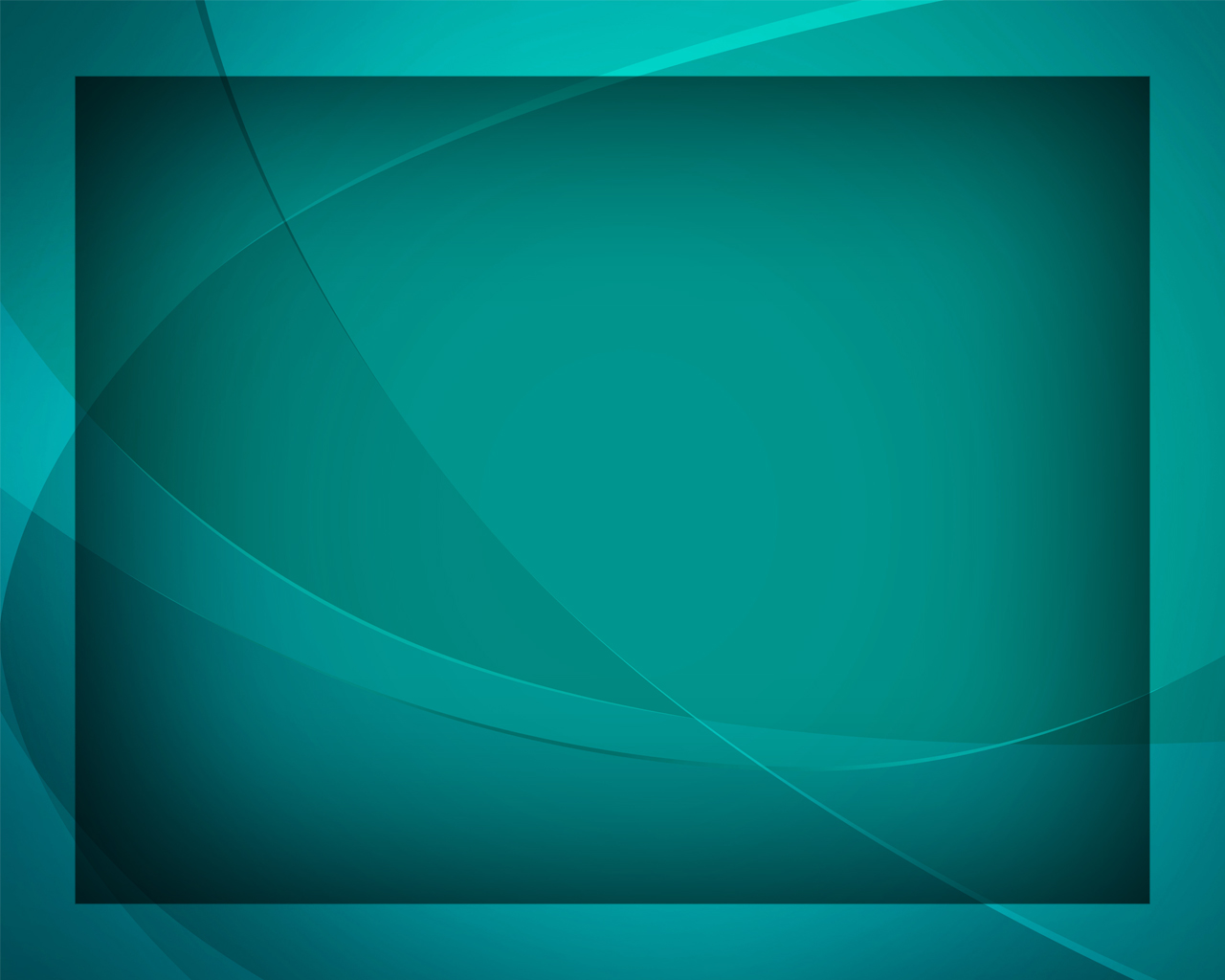 Когда войдём 
в тот край родной, 
Забудем 
скорбь и страх.
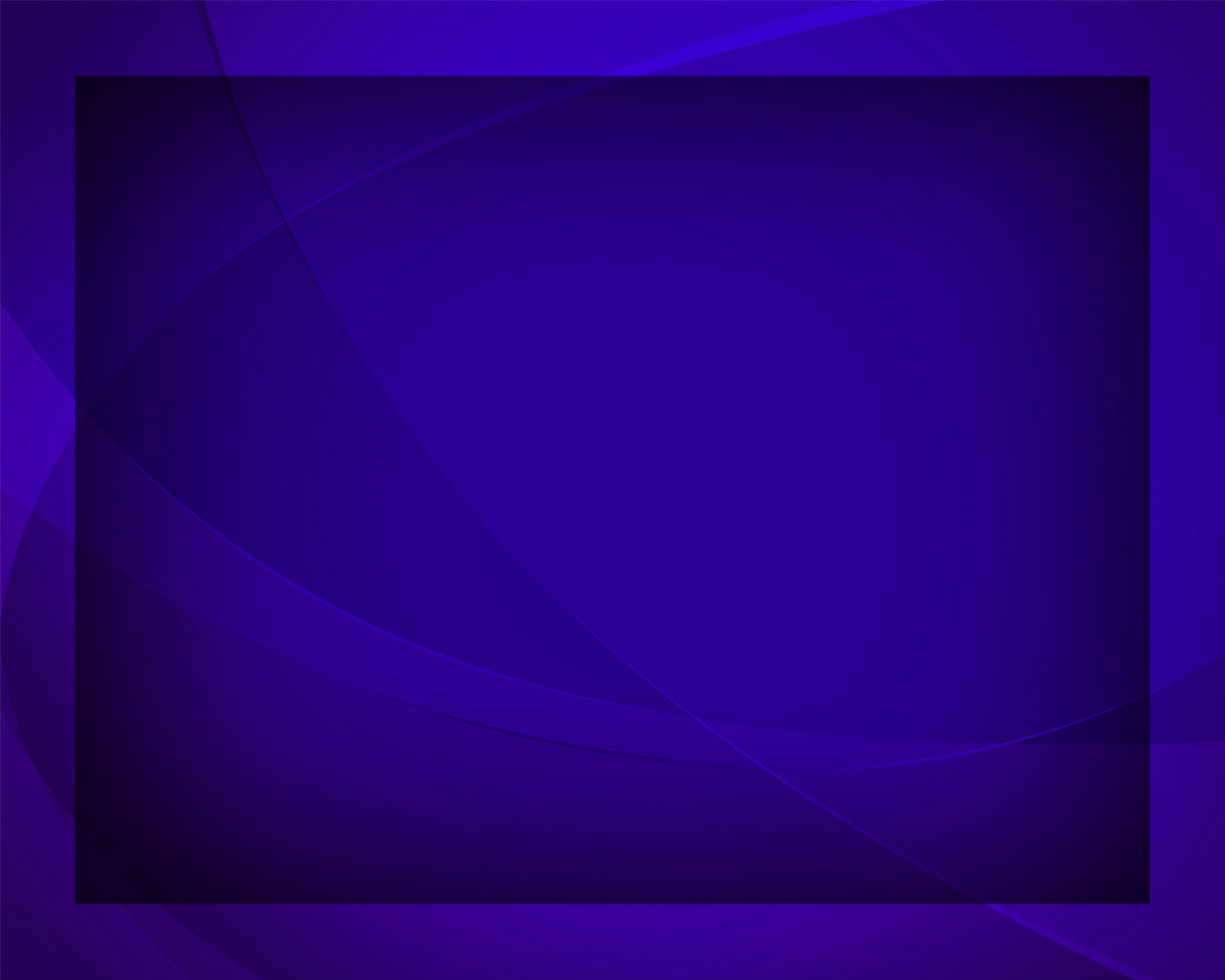 К небесам,
 к небесам, 
Узкий путь ведёт.
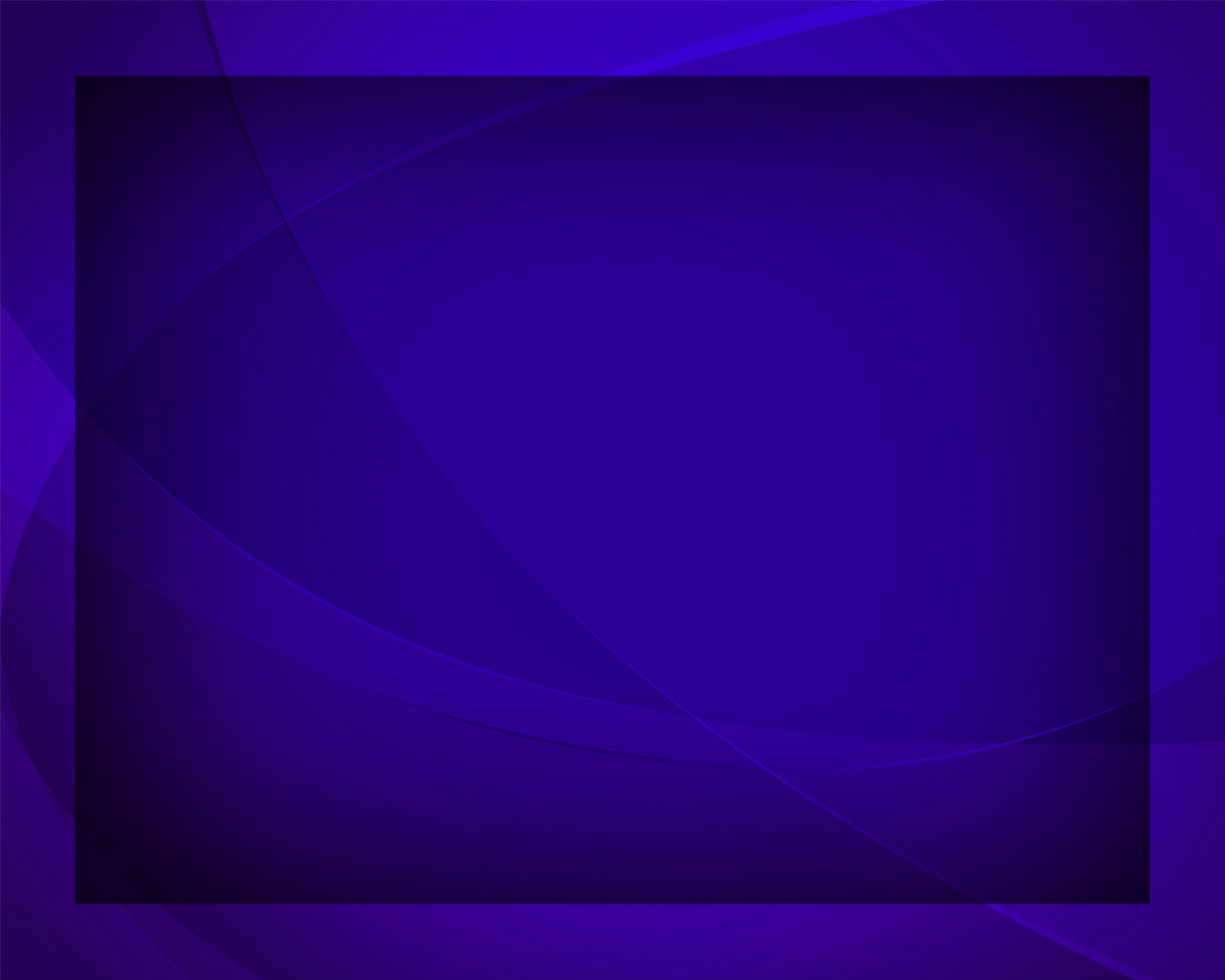 Во славе мой Спаситель там,
Меня давно 
Он ждёт.
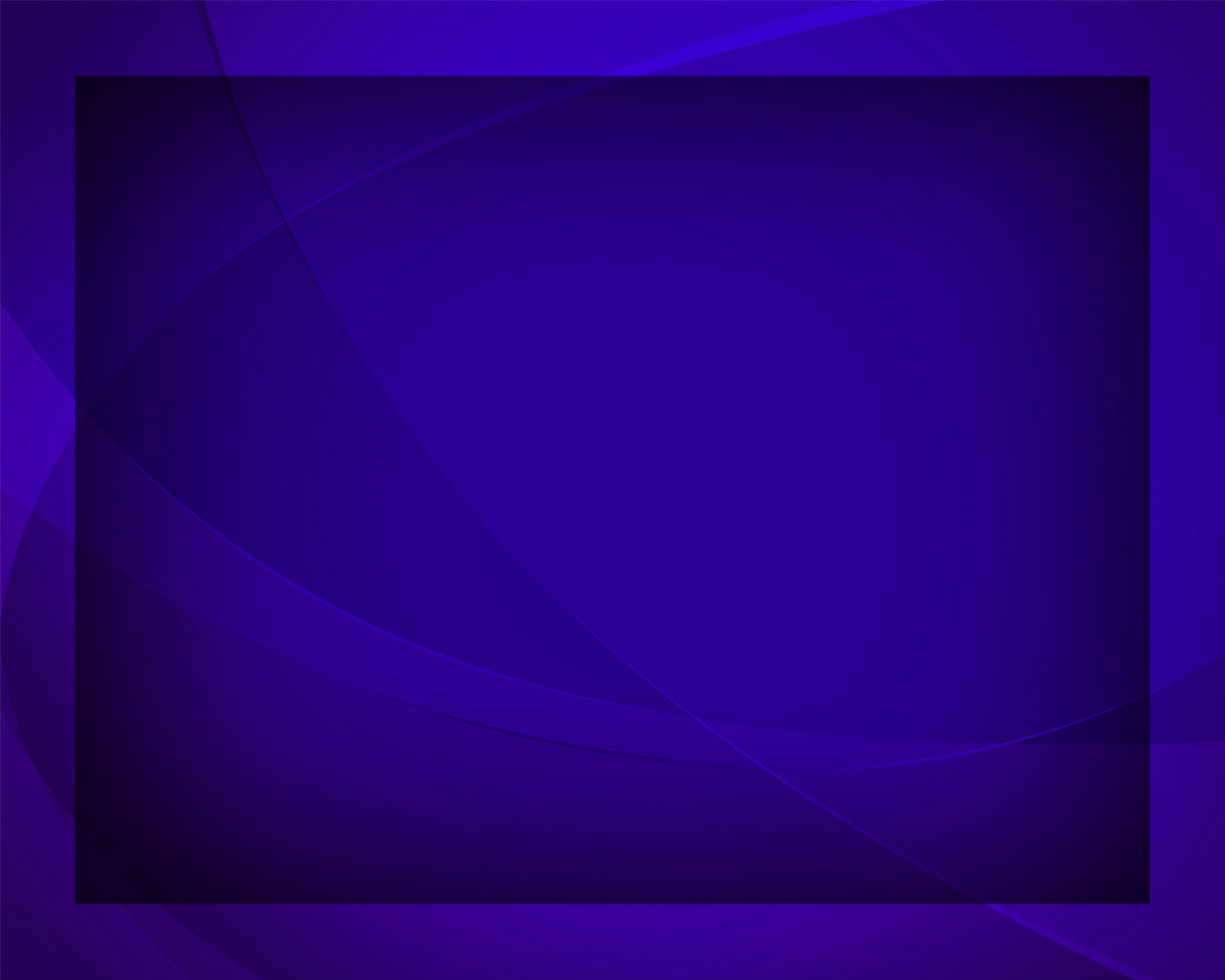 Здесь скорбь 
и горечь, 
страх и зло,
Я утомлён борьбой.
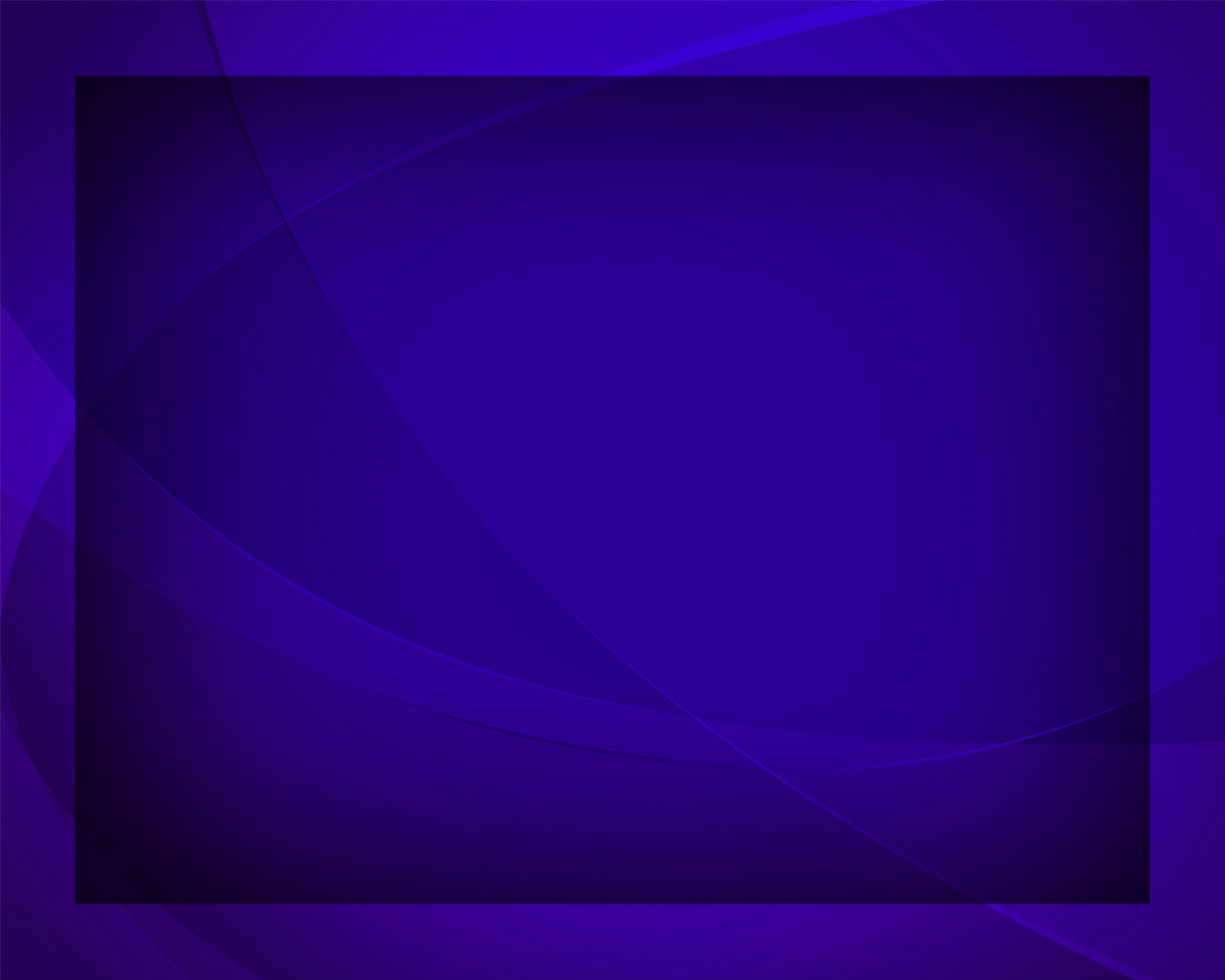 О, как стремлюсь 
я в Отчий дом,
В тот светлый
 край родной!
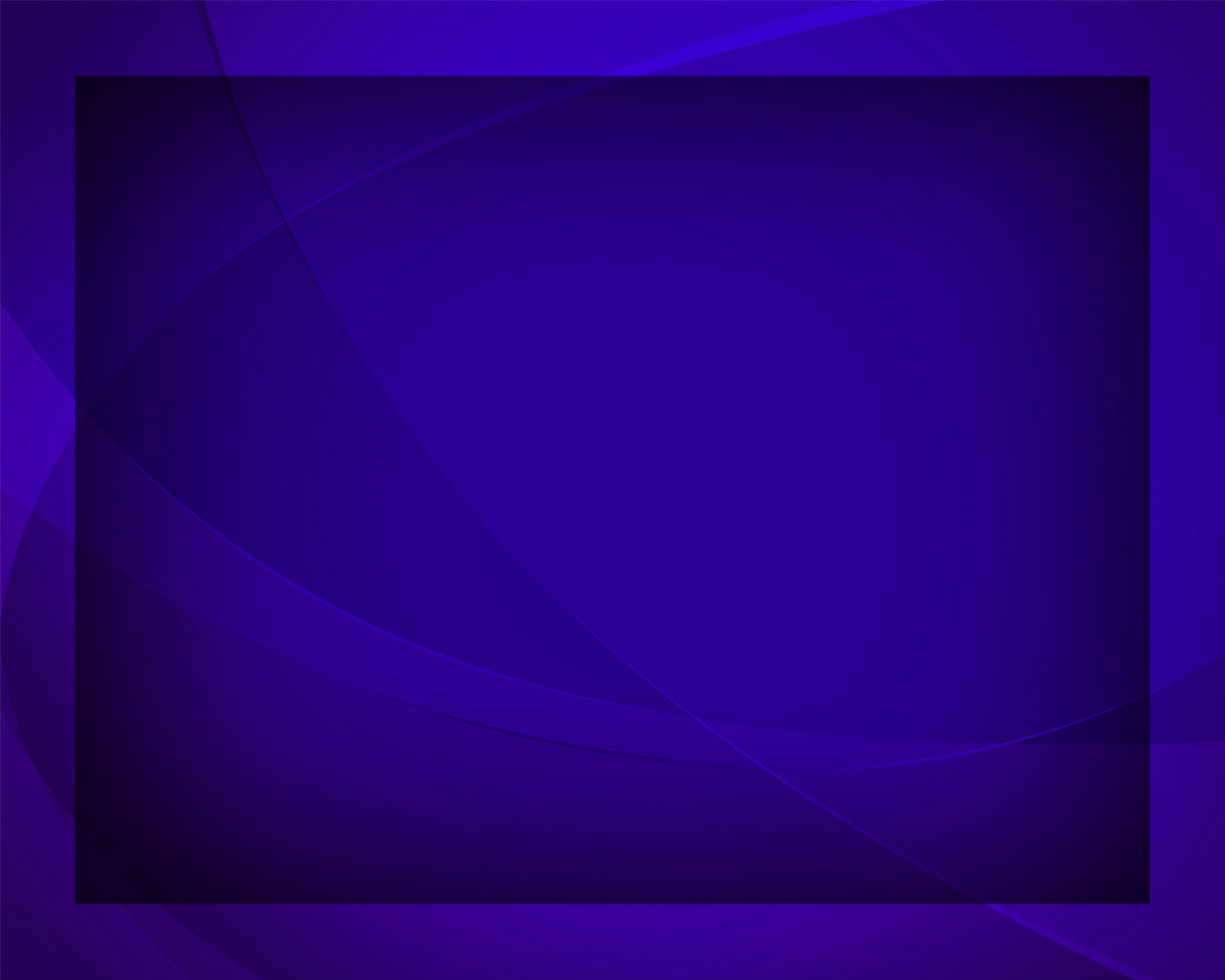